Understanding Polyphosphate for improved HRAP operation
Aidan Barry
University of Bath
A Green solution
Algal blooms/eutrophication caused by excess nutrient release from STP’s 

Current technology uses chemical processes to remove P- exponentially expensive

Alternatives- Struvite, EBPR

Why algae? No chemicals, low input, recoverable phosphorus

Why not algae? Large footprint, wrong goal

Want to improve viability
Microalgae and Polyphosphate
Polyphosphates are a form of condensed phosphate found in nearly all species from bacteria to mammalian cells

Separated into distinct compartments with diverse functions
Stored in replete conditions, scavenge when starving

Protein machinery largely unknown- difficulties modelling 

Can we manipulate this machinery to improve HRAP function?
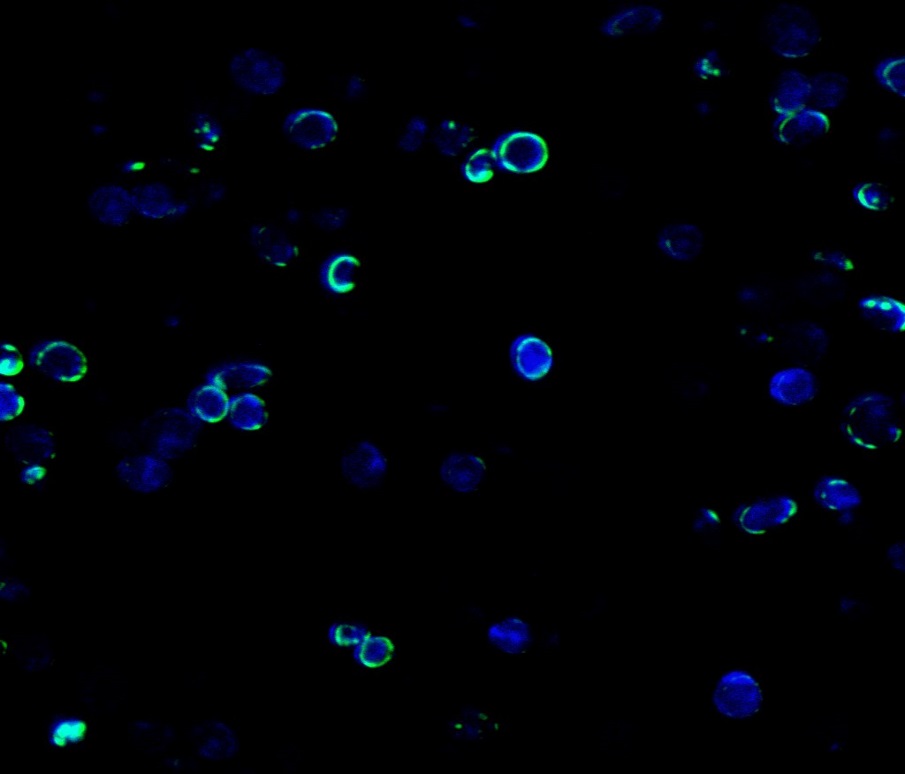 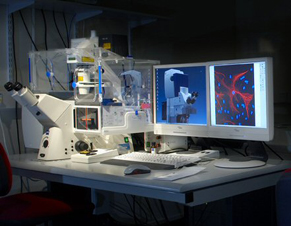 The practical side
Methods development- want to be able to quantitatively and qualitatively assess polyphosphate content
Visualisation
Extraction

Investigating link between polyphosphate utilisation and previously studied gene psr1 in Chlamydomonas
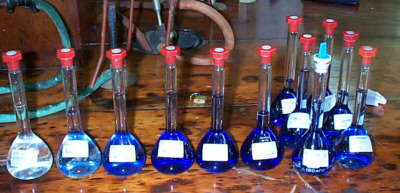 http://wwwchem.uwimona.edu.jm/lab_manuals/c10expt36.html
Future work/Applications
Through genetic tools (directed evolution, CRISPR) or environmental influence, may be able to produce microalgae with enhanced phosphorus uptake capacity

Better understanding of kinetics and available pathways to enhance current model of phosphorus uptake
Thanks to…
Prof. Rod Scott 
Dr Tom Arnot
Dimitrios Kaloudis
Mais Sweiss
Bath Plant Lab

And you all for listening to me
Any questions- find me at my poster